Credit Exposure Update
Spoorthy Papudesi

Credit Work Group
ERCOT Public
October 17, 2018
Credit Exposure Update
Inputs and Assumptions:
Only Active Counter-Parties are included
Counter-Parties are classified by rating and market activity
TPE and collateral balances used are averages for August and September 2018
Counter-Parties that are subsidiaries of, or guaranteed by, rated entities are given the parent/guarantor’s rating, adjusted down one notch
2
Credit Exposure Update
September 2018 compared to August 2018
Market-wide average TPE decreased from $457.7 million to $392.2 million.
TPE decreased by $42.5 million for “Load and Gen” category.
TPE decreased by $9.0 million for “Trader” category.
TPE decreased by $11.7 million for “Load Only” category.
Average Excess collateral decreased from $3,183.2 million to $2,470.2 million.
decreased by $715.3 million for “Load and Gen” category 
increased by $10.5 million for “Trader” category.
decreased by $10.97 million for “Load Only” category.
Number of active Counter-Parties decreased from 223 to 222.
3
Credit Exposure Update
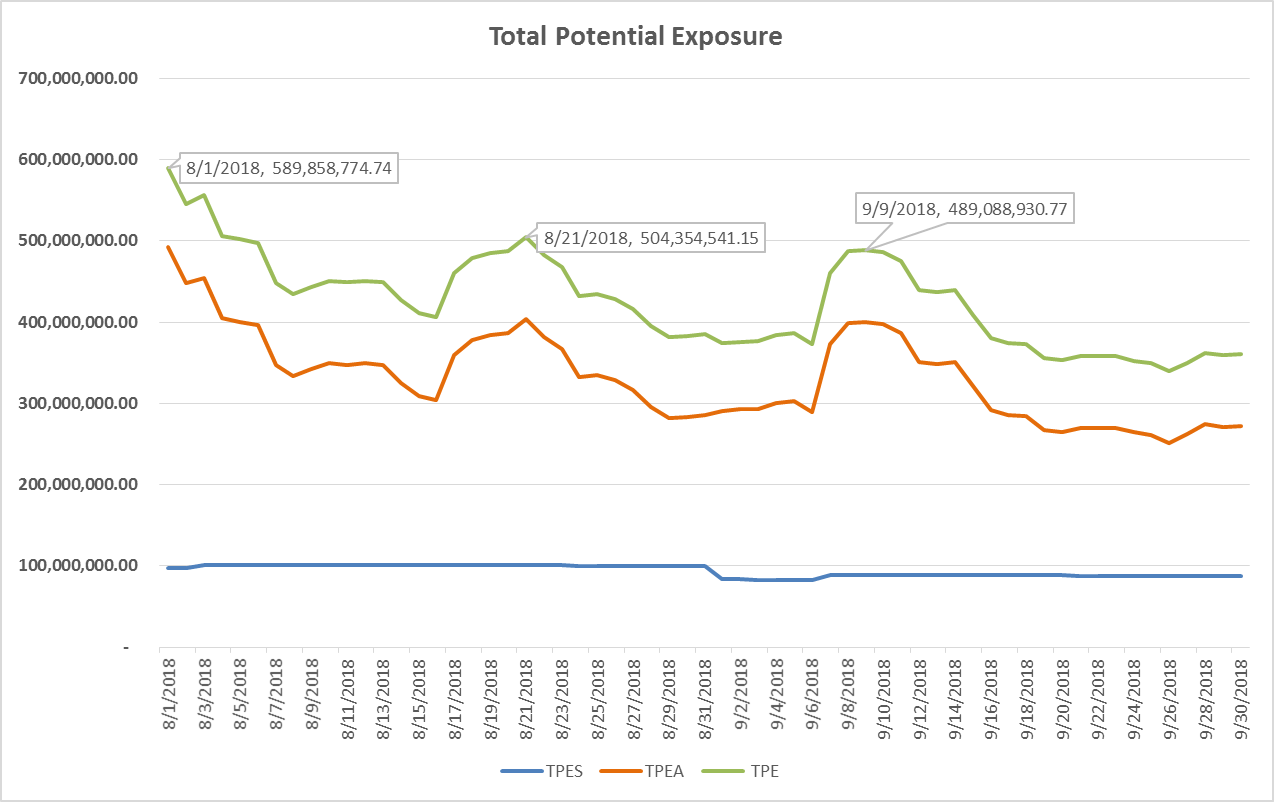 4
Credit Exposure Update
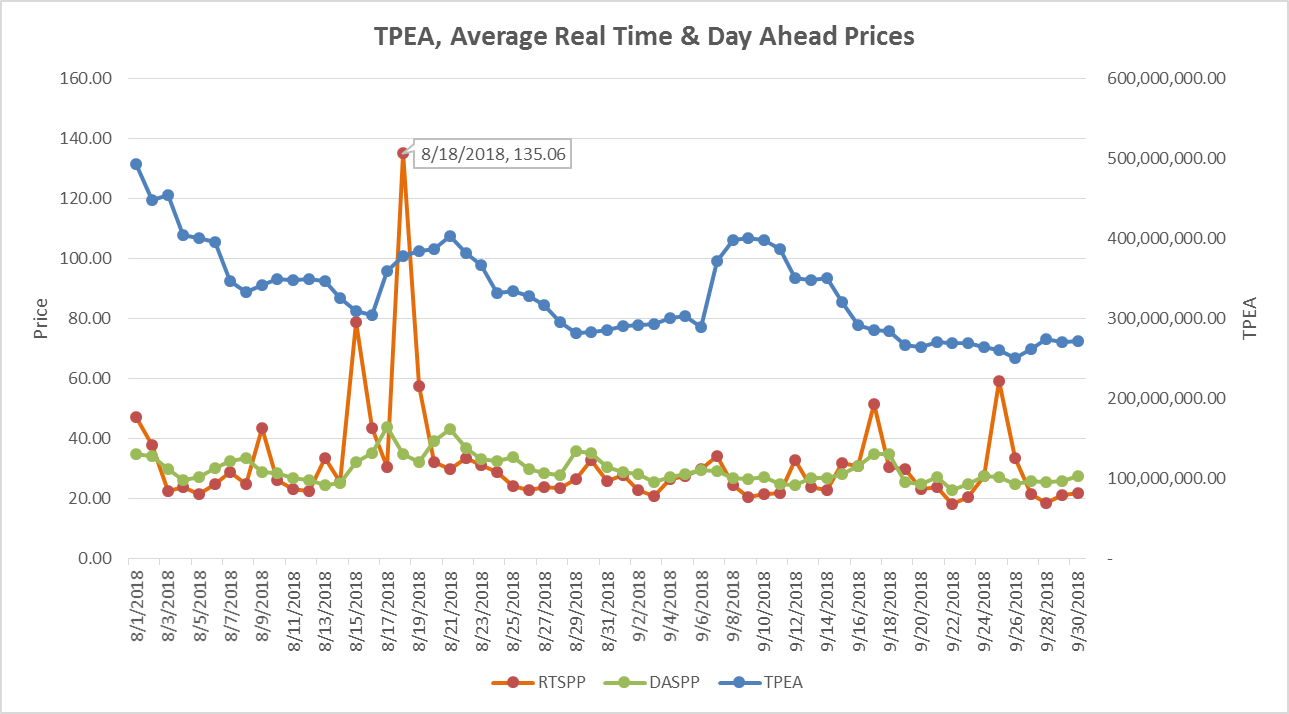 5
Credit Exposure Update
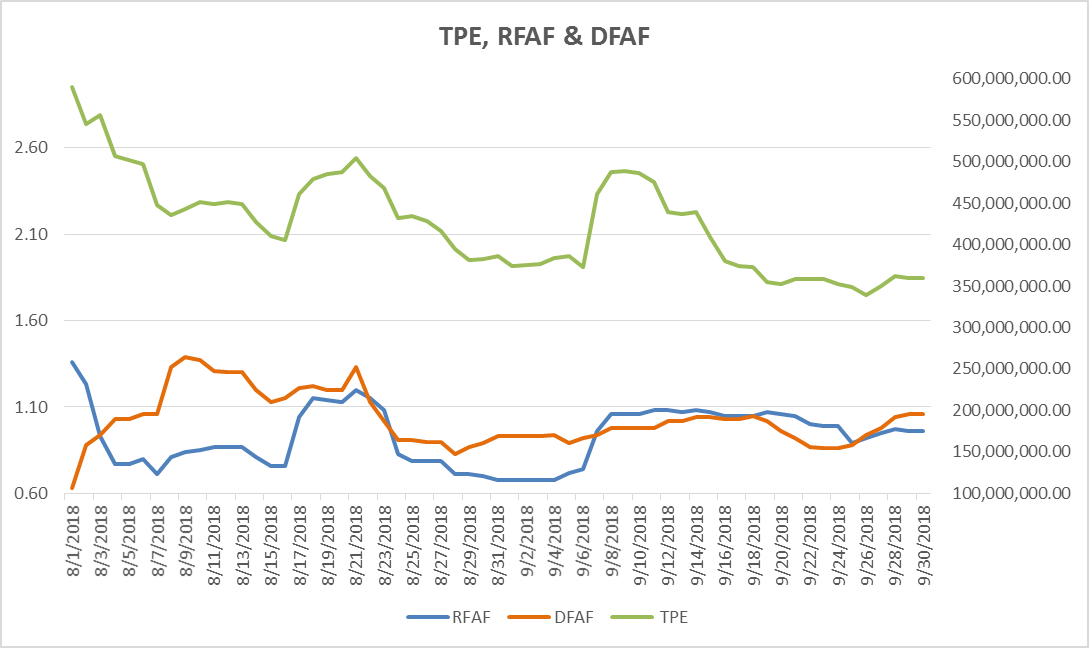 6
Credit Exposure Update
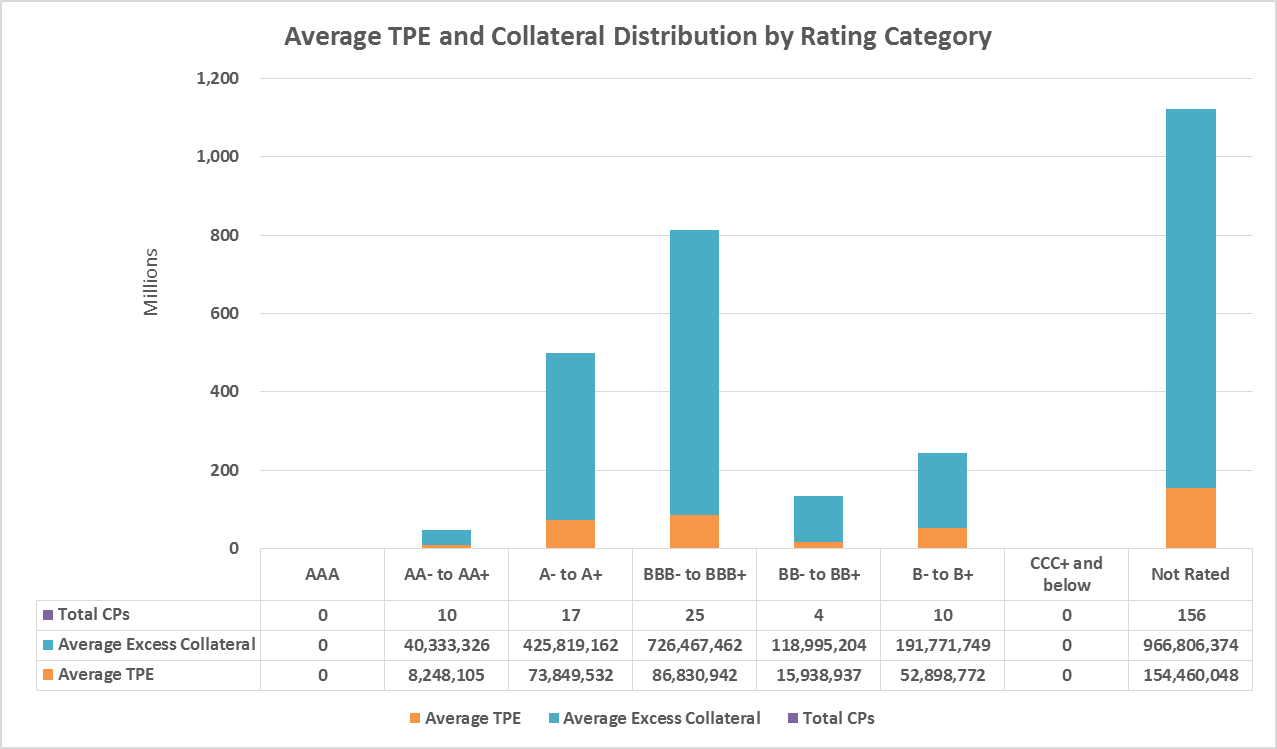 7
Credit Exposure Update
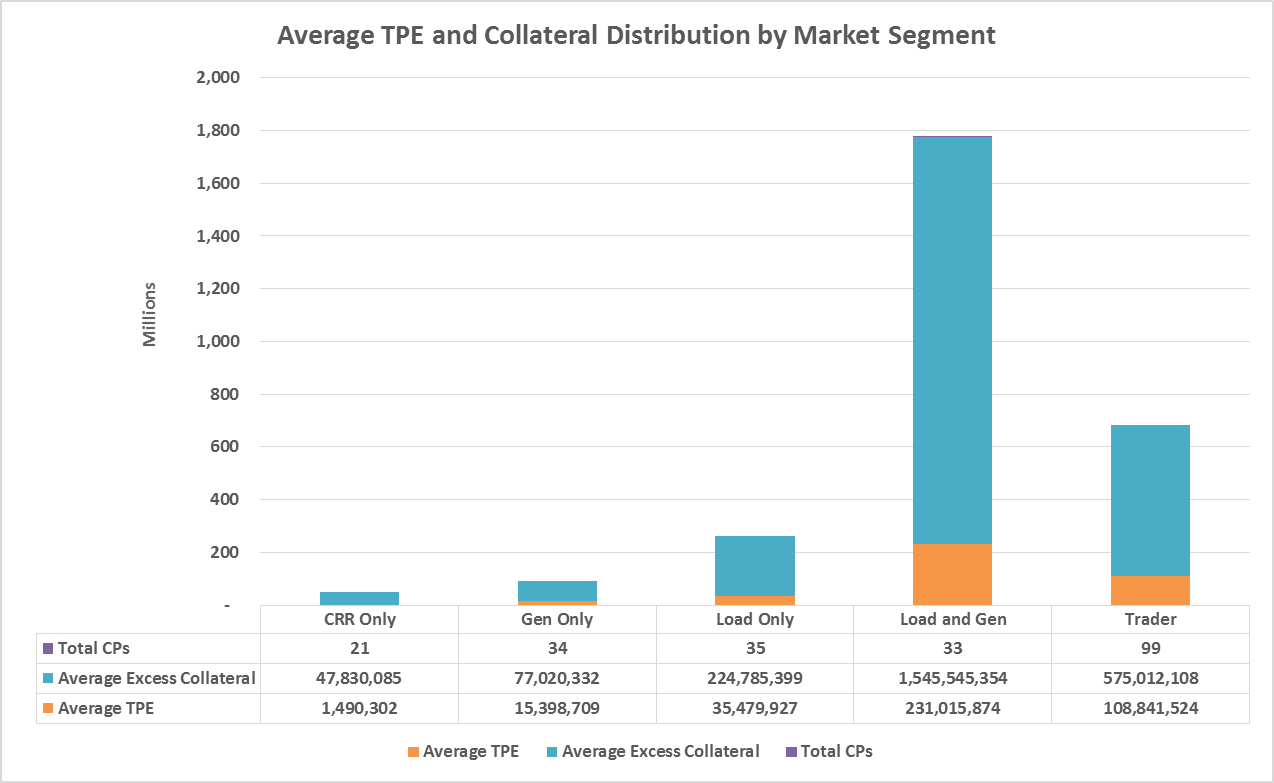 8
Credit Exposure Update
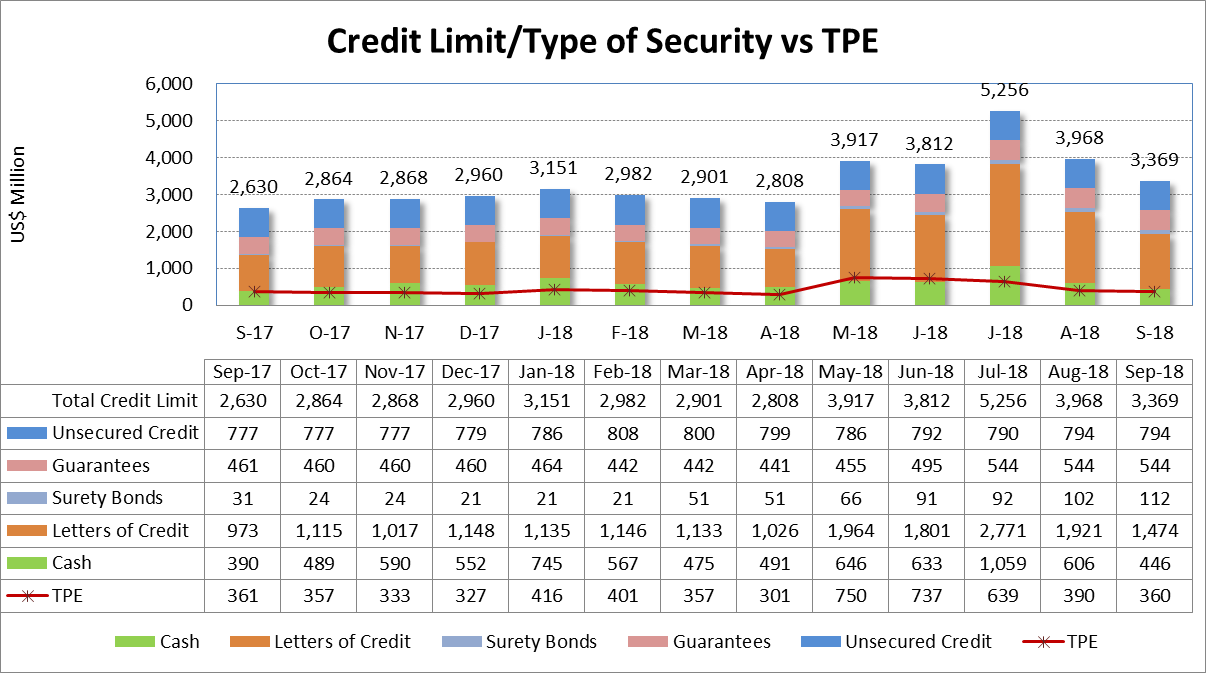 9
Credit Exposure Update
Real-Time Forward Adjustment Factor (RFAF)
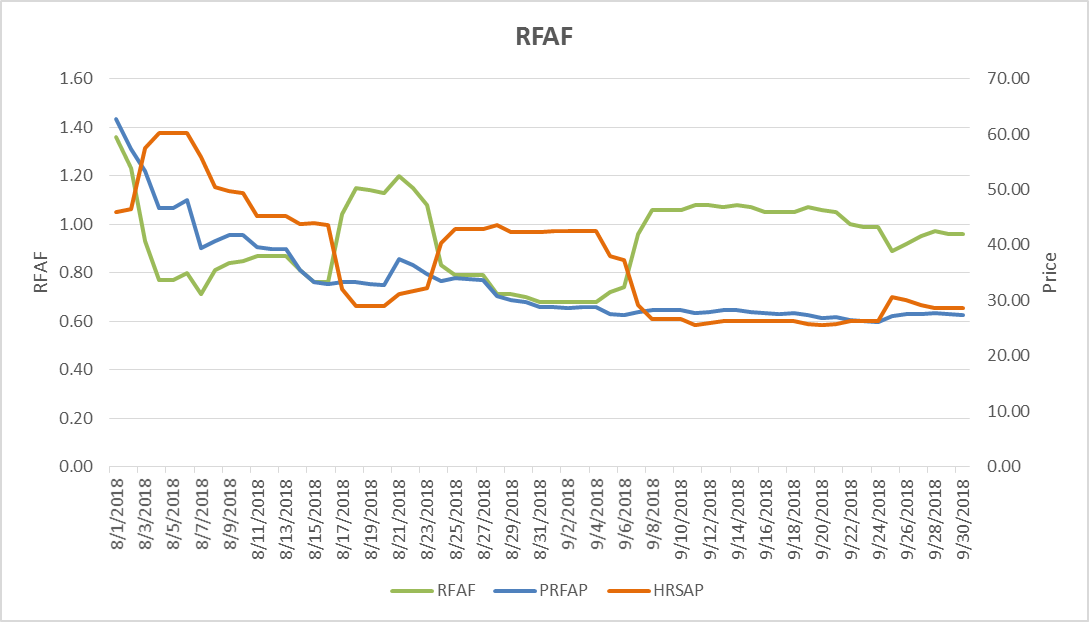 RFAF is calculated using 21 days of ICE future prices and 14 days of ERCOT Real Time Settled Prices for HB_NORTH settlement point
10
Credit Exposure Update
Day-Ahead Forward Adjustment Factor (DFAF)
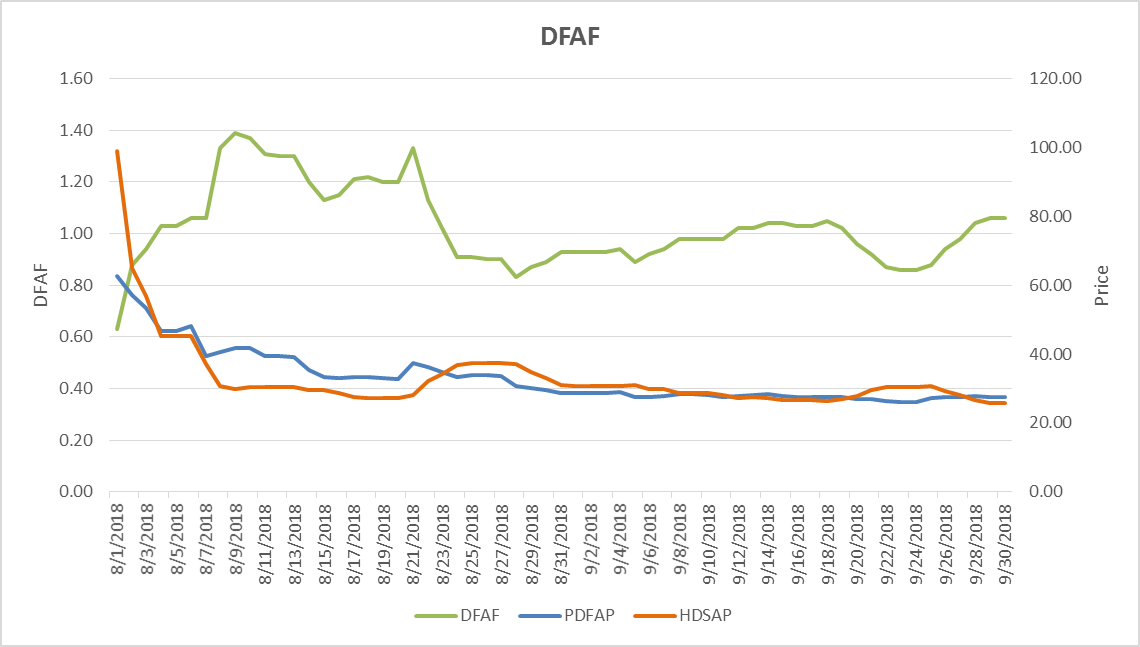 DFAF is calculated using 21 days of ICE future prices and 7 days of ERCOT Day Ahead Settled Prices for HB_NORTH settlement point
11
Credit Exposure Update
Appendix
12
Credit Exposure Update
Summary statistics by Market Segment
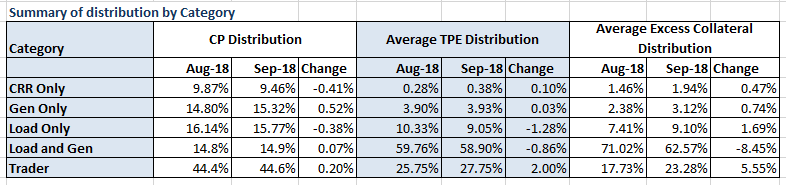 13
Credit Exposure Update
Summary statistics by Rating Group
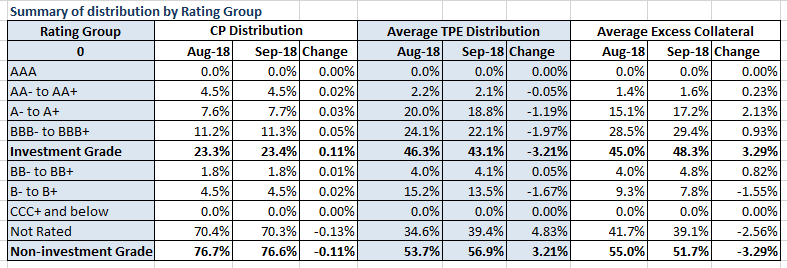 14
Credit Exposure Update
Active Counter-Parties distribution by rating and category- Sep 2018
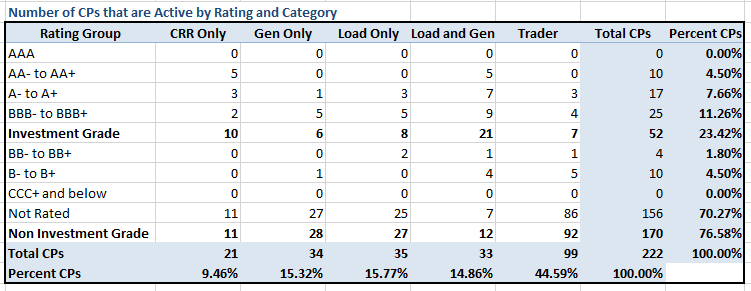 15
Credit Exposure Update
Average Total Potential Exposure distribution-Sep 2018
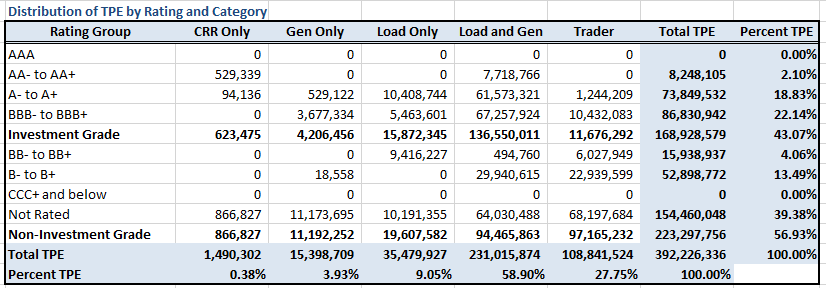 16
Credit Exposure Update
Average Excess Collateral distribution*-Sep 2018
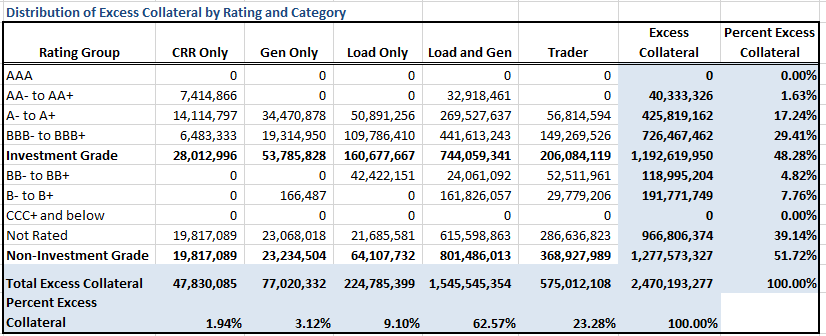 *Excess Collateral is a voluntary disposition by Counterparty
17
Credit Exposure Update
Distribution in the Bottom Quintile of Excess Collateral*-Sep 2018
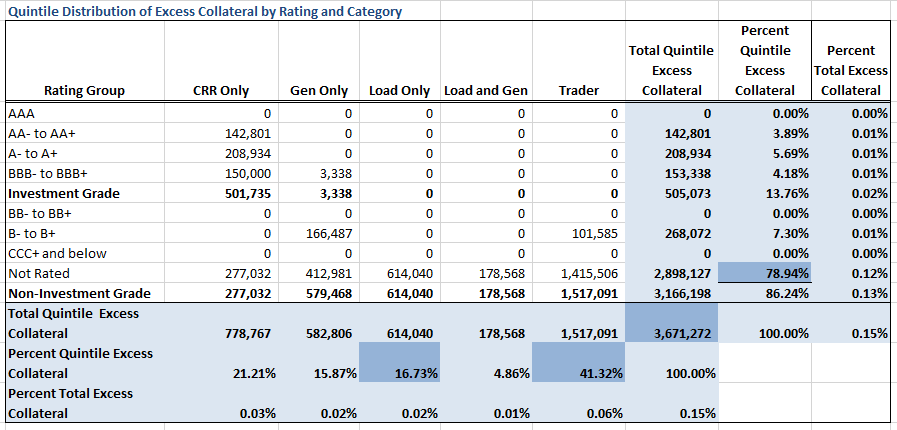 *Excess Collateral is a voluntary disposition by Counterparty
18
Credit Exposure Update
Distribution of TPE in the Bottom Quintile of Excess Collateral*-Sep 2018
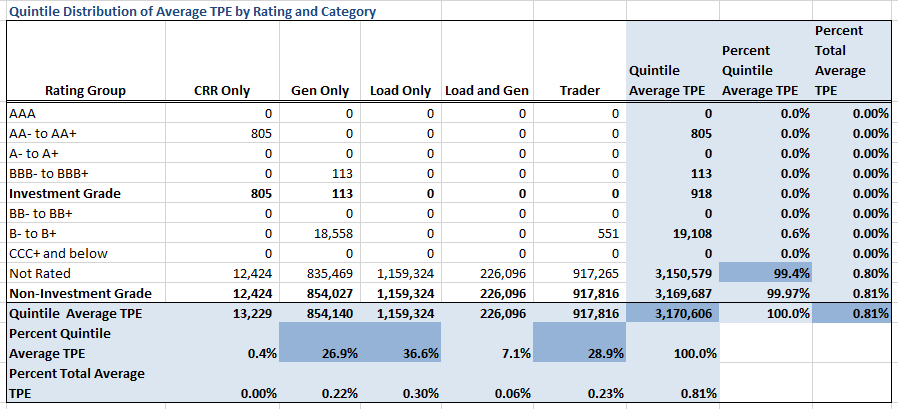 *Excess Collateral is a voluntary disposition by Counterparty
19
Credit Exposure Update
Questions
20